Integrating ukraine and moldova into the south east european power grid&Market
IPM 21 March 2025, 12.30-14.00, Susanne Nies
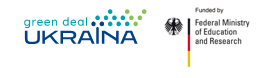 Ihistory
INTERCONNECTORS OF UKRAINE WITH SEVEN NEIGHBORING COUNTRIES
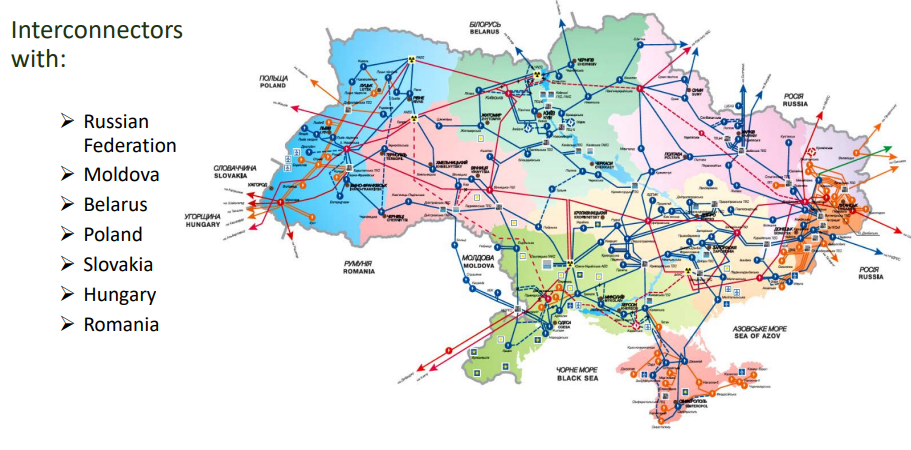 Source: CIGRE (2018)
2
INTERCONNECTORS OF UKRAINE WITH EU/Moldova
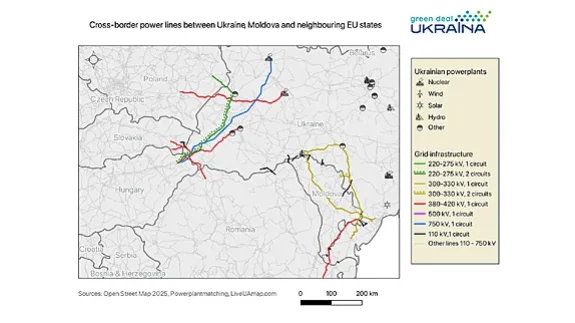 Source: CIGRE (2018)
3
CHANGES TO AGREED EXPORTS/IMPORTS BASED ON VARIOUS ENTSO-E ANNOUNCEMENTS, 2022-2024
Source: Authors' own compilation, based on information from Ukrenergo and the ENTSO-E.
4
Speed up building transmission projects
SPEED UP EXISTING – AND DELAYED – INTERCONNECTION PROJECTS BETWEEN UKRAINE AND SLOVAKIA, UKRAINE AND ROMANIA
Pivdennoukrainska NPP (UKR)—Isaccea (ROU)

Purpose: Construction of 400 kV transmission line
Fin. Instrument: Late submission to the TYNDP 2024 accepted (i.e., precondition to PCI)
Commissioning (planned): 2028 (potentially operational by 2026)
Note: Would end Moldova’s dependency on Transnistrian MGRES TPP
Veľké Kapušany (SVK) - Mukacheve (UKR)

Purpose: Rehabilitation of overhead line
Start:  2013
Tech. details: 53 km, 400 kV
Fin. Instrument: PCI - Late submission to the TYNDP 2024 accepted 
      (i.e., a precondition to PCI)
Commissioning (planned): 2026
5
Speed up building transmission projects
SPEED UP EXISTING – AND DELAYED – INTERCONNECTION PROJECTS BETWEEN UKRAINE AND SLOVAKIA, UKRAINE AND ROMANIA
Rzeszów (POL) – Khmelnytskyi (UKR)

Purpose: Rehabilitation of the line and repowering it as a 400 kV line
Commissioning:  2023
Capacity (present): 550 MW
Challenges: Impedance
Solutions: 
Impedance control devices 
Power electronics, or so-called FACTS 
Replacing parts of the overhead line with sections of underground cable
Buffer batteries
6
Use all available grid enhancing technologies
USE OF ADVANCED TECHNOLOGIES TO OPTIMIZE THE FUNCTIONING OF EXISTING GRIDS
e.g., Dynamic Line Rating (DLR), power electronics

Dynamic Line Rating (DLR) 
Timeframe for the DLR deployment: Less than 6 months
Planned start of installation: Summer 2024
Grid transmission capacity increase: 10-30 % (Note: Especially during winter)

Challenges: ENTSO-E permission is needed to ensure additional capacity on interconnectors 
(Current cap: 2.1 GW)

Solutions: Political pressure to accelerate the deployment

URGENT ACTION NEEDED: The 2035 implementation deadline is TOO LATE.
7
Decentralisation, regulation and 110kV grids
Well-developed network with 11 existing 110 kV lines to Moldova
Moldova (5 lines), Transnistria (6 lines)
Slovakia (uprate 35kV line to 110kV) formerly was 110kV
DSO framework is crucial
RES investment is crucial
GreenDealUkraina: forthcoming 
Study on DSOs in Ukraine
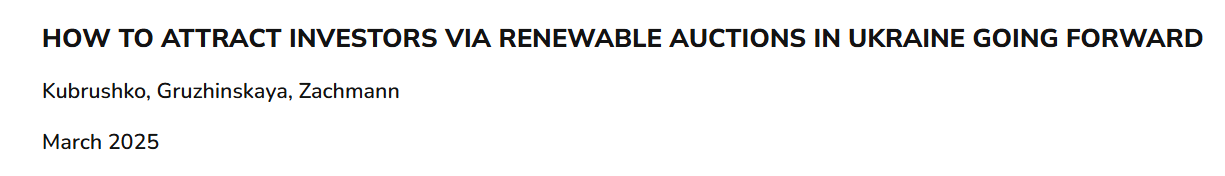 8
Address market short-falls in Ukraine and Moldova
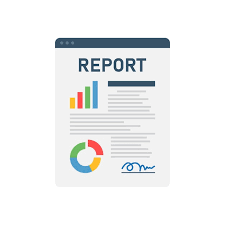 Forthcoming report (June 2025) by 
GreenDealUkraina
On the regional power market integration of Ukraine
Market coupling foreseen for 2027
Currently explicit auctions through JAO
Auctions outside of JAO Ukraine, Moldova and Romania
Several market shortfalls in Ukraine that prevent from importing the allowed capacities /2.1 GW
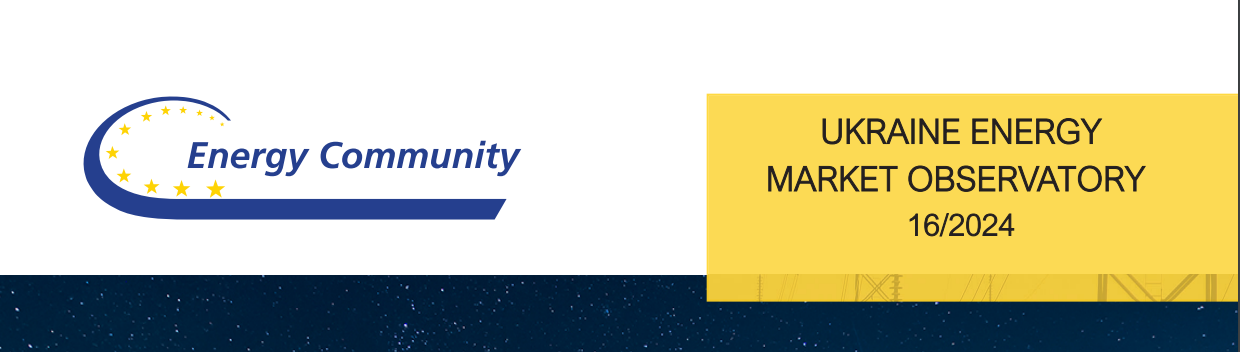 9
Ensure efficient coordination between Ukraine and the Bordering countries
Regional collaboration network: Boost regional integration through UEMIP (Ukraine and Moldova Energy Market Integration Plan)
Example: Use experience from BEMIP (Baltic Energy Market  Integration Plan) 
Address: Mid- and long-term needs
Address Market coupling: East European CCR?
Question: Is setting up a working group within CESEC a straighforward solution?
10
Susanne.nies@helmholtz-berlin.de
www.greendealukraina.org
11